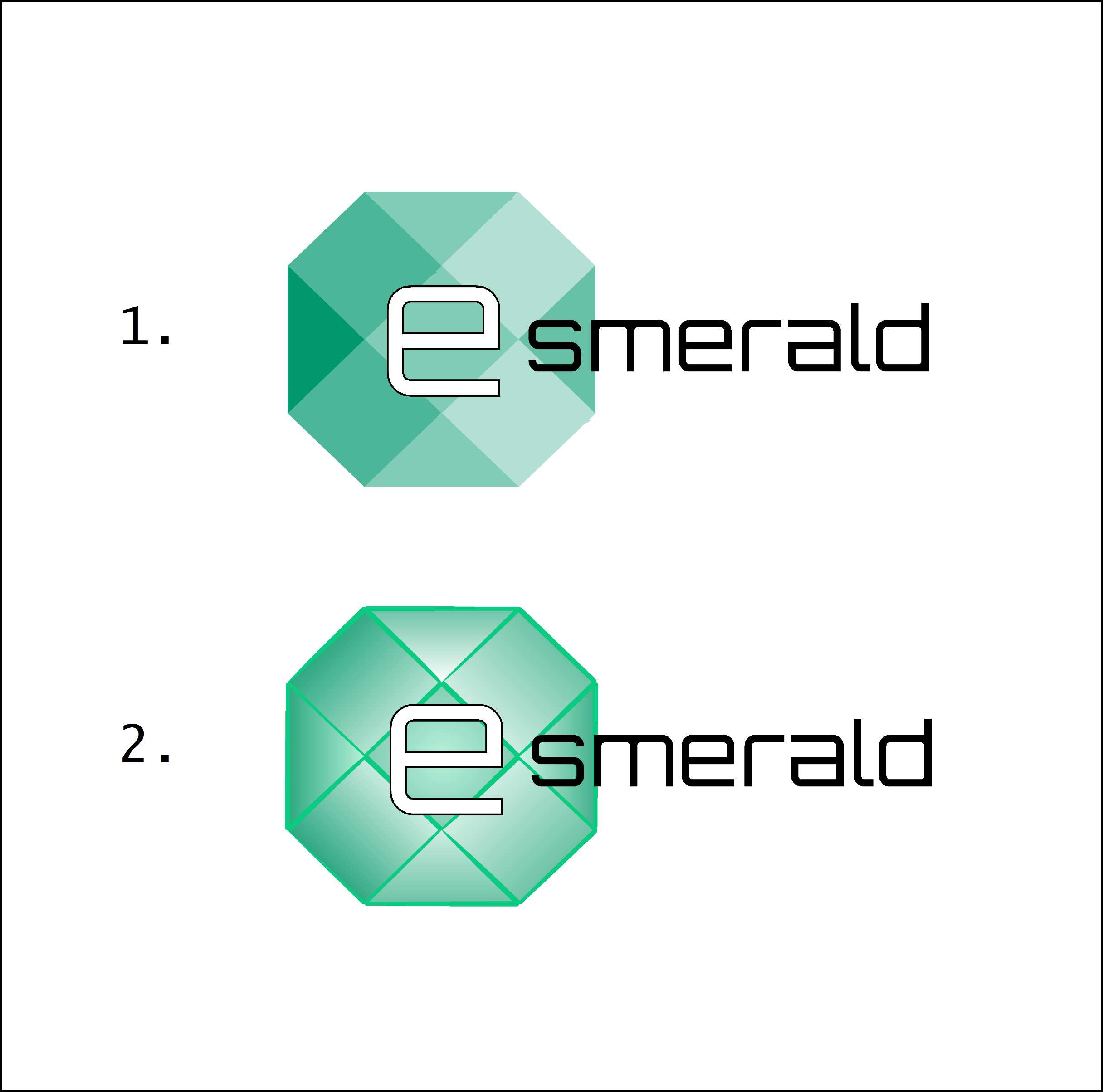 “Potenciar la resiliencia poscuarentena en las PYMES”
LA NETIQUETA EN EL CONTEXTO EMPRESARIAL
Por: IHF
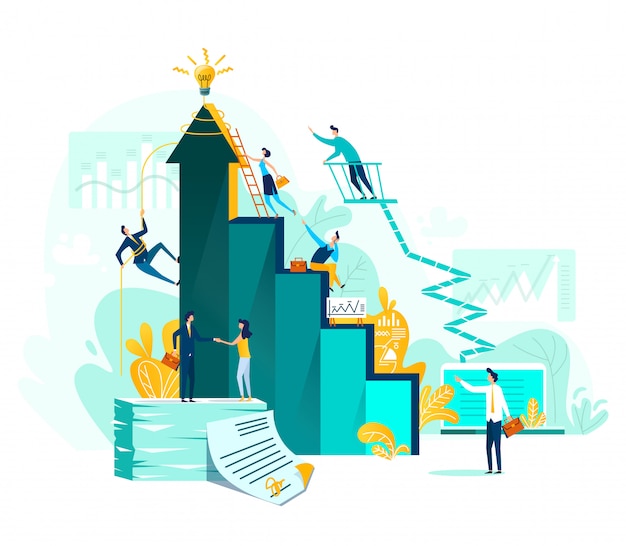 OBJETIVOS Y METAS
Al final de este modulo serás capaz de:
Entender la importancia de la netiqueta
Aprender cómo debes llevar la comunicación empresarial
Aprender más sobras las diferentes herramientas en la comunicación empresarial
Estar al tanto de los errores más comunes en la comunicación empresarial
ÍNDICE
Unidad 1: Fundamentos de la comunicación online para PYMES
Qué es la Netiqueta
Emails para la comunicación empresarial
Mensajería instantánea para la comunicación empresarial
Redes sociales y comunicación empresarial
Video llamadas para la comunicación empresarial
UNIDAD 1: Fundamentos de la comunicación empresarial para PYMES
SECCIÓN 1.1.: Qué es la netiqueta
Net 
= 
internet
Etiqueta 
= 
reglas/costumbres que rigen el comportamiento de las personas
Netiqueta
=
reglas/costumbres para una Buena comunicación online
UNIDAD 1: Fundamentos de la comunicación online para PYMES
SECCIÓN 1.2.: Emails para la comunicación empressarial (1)
Emails:

La forma más extendida de la comunicación online empresarial;

estructura: los emails deben tener los siguiente elementos
asunto
inicio 
contenido
cierre

tono: adaptado al público objetivo (direccionado)
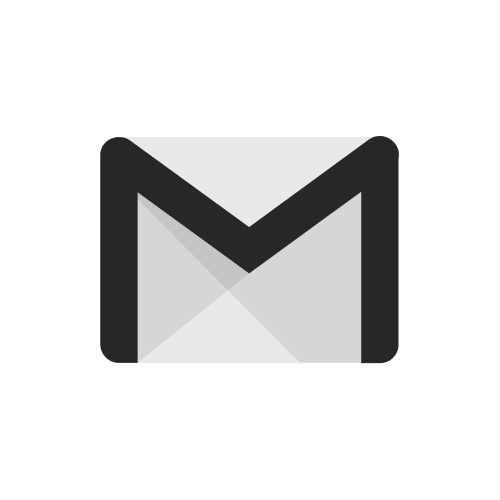 UNIDAD 1: Fundamentos de la comunicación online para PYMES
SECCIÓN 1.2.: Emails para la comunicación empresarial (2)
HACER
NO HACER
Usar todas las fuentes en mayúsculas y de gran tamaño
Ser específico y conciso en el contenido
Responder a todo a menos que sea necesario
Responder al menos en  24 horas
Usar la puntuación y la gramática correctamente
Escribir frases largas
Compartir archivos grandes a menos que sea necesario
Comprobar la ortografía
UNIDAD 1: Fundamentos de la comunicación empresarial para PYMES
SECCIÓN 1.3.: Mensajería instantánea para comunicación empresarial (1)
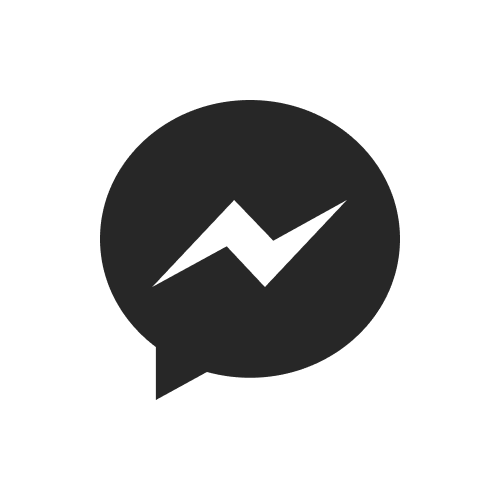 Mensajería instantánea:

Usada mayormente para una comunicación en tiempo real

Pero también para interacciones asincrónicas

Ideal para conversaciones cortas

Para un intercambio más largo, mejor emails, llamadas o videollamadas.
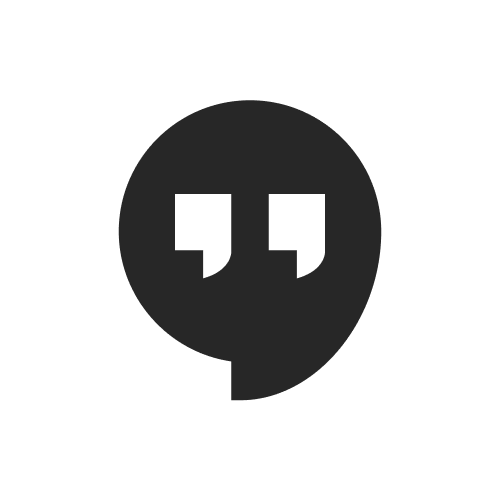 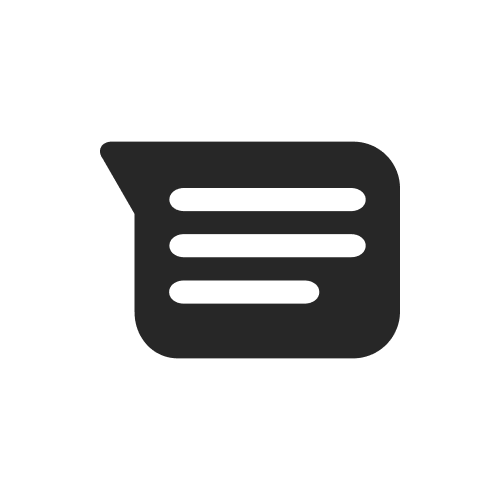 UNIDAD 1: Fundamentos de la comunicación online para PYMES
SECCIÓN 1.3.: Mensajería Instantánea para comunicación empresarial (2)
Abusar de los emojis
Crear un perfil profesional  (nombre completo y poner una foto de perfil formal)
Exagerar con los acrónimos
Usar una conversación breve con respuestas cortas
Mantén mensajes empresariales amigables
Comprobar el estado de disponibilidad de alguien antes de enviarle un mensaje de texto
Ser demasiado formal
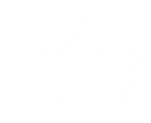 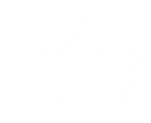 HACER
NO HACER
UNIDAD 1: Fundamentos de la comunicación online para PYMES
SECCIÓN 1.4.: Redes sociales y comunicación empresarial (1)
Redes sociales:

Excelente herramienta para comunicar la información a un gran número de personas

Te da la posibilidad de crear y compartir imágenes

Extensamente usada para la publicidad y campañas de marketing de las empresas
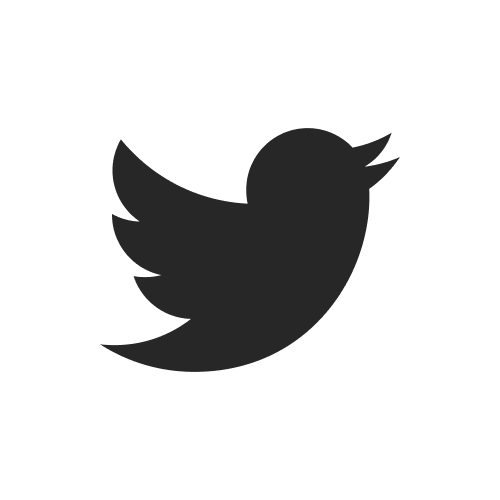 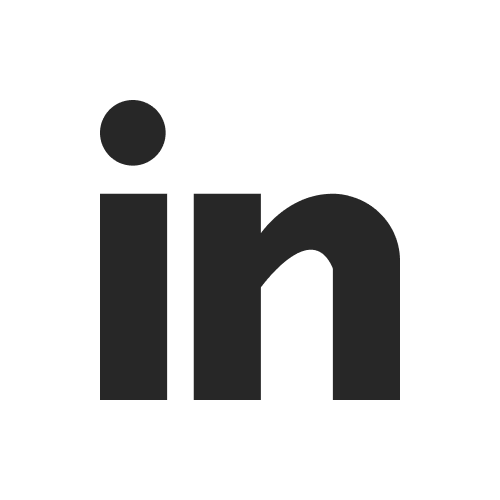 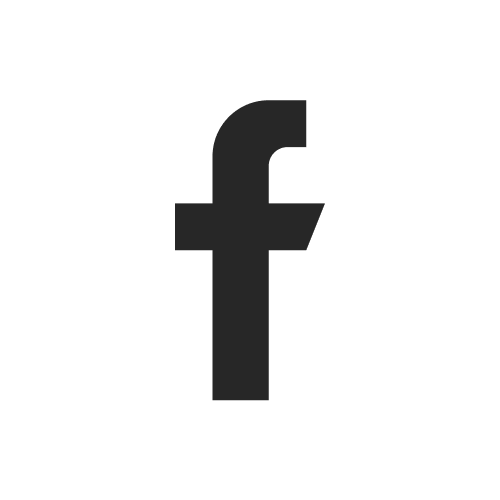 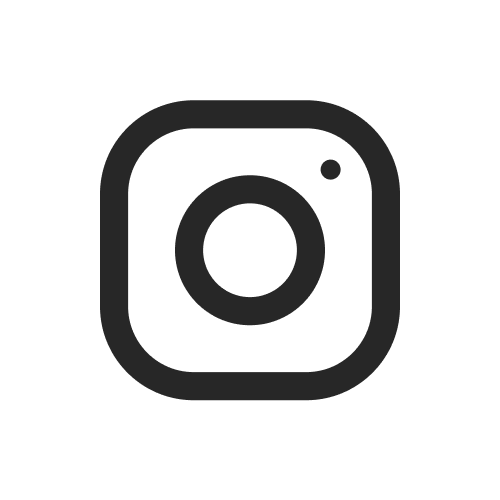 UNIDAD 1: Fundamentos de la comunicación online para PYMES
SECCIÓN 1.4.: Redes sociales y comunicación empresarial (2)
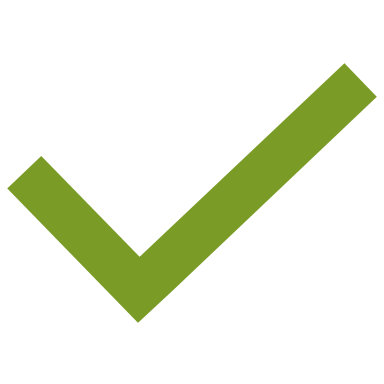 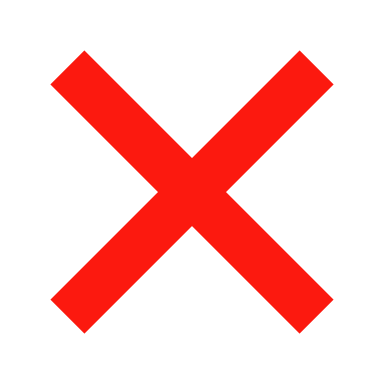 Hacer
No hacer
Ser un spammer
Compartir exactamente el mismo post varias veces
Usar demasiados Hashtags
Compartir información sin chequearla antes
Interactuar con seguidores/clientes
ser visual
Separar empresa y vida personal.
Postear regularmente
Manejar las críticas de las personas
UNIDAD 1: Fundamentos de la comunicación online para PYMES
SECTION 1.5.: Video llamadas para comunicación empresarial (1)
Videollamadas:

Herramienta de comunicación cara a cara sinnecesidad de moverte a otro lugar

Facilita la finalización de proyectos más rápido 

Ayuda a finalizar los acuerdos en un corto periodo de tiempo
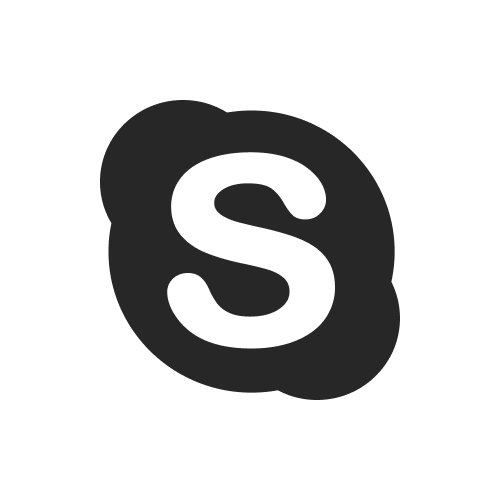 UNIDAD 1: Fundamentos de la comunicación online para PYMES
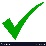 SECCIÓN 1.5.: Videollamadas para comunicación empresarial (2)
HACER
NO HACER
Prepara una agenda antes del meeting
Revisa lo que vas a decir antes de la llamada
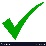 Entrar tarde
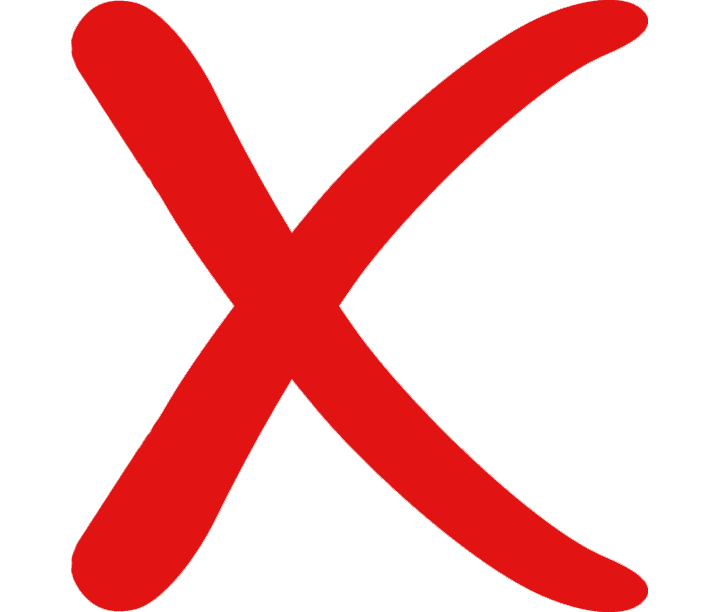 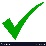 Apagar la cámara y alejarse
Apariencia profesional
Apaga el micrófono cuando no estés hablando
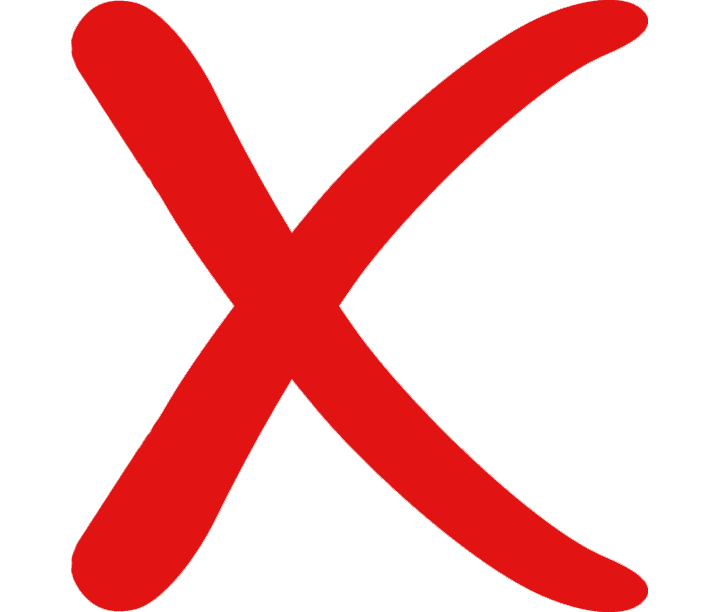 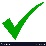 Hacer otras tareas durante la llamada
Estate seguro de que no estás “en directo” para evitar situaciones vergonzosas
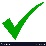 Grabar el video antes sin pedir permiso previamente
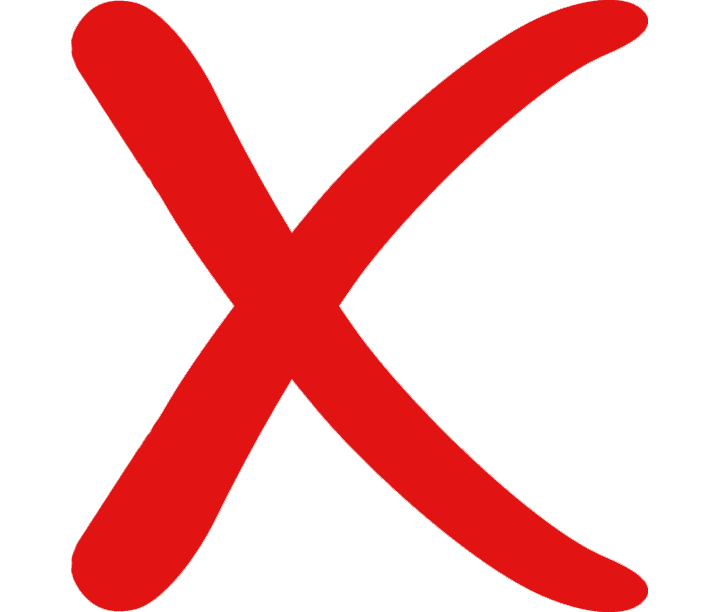 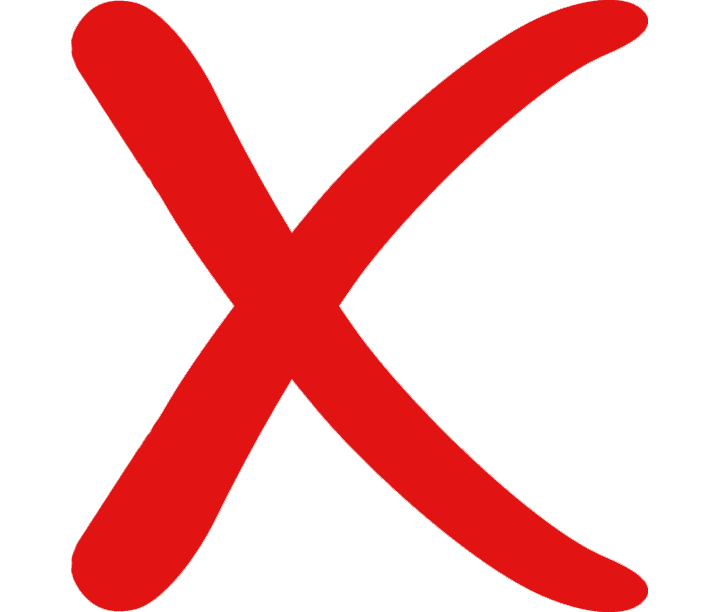 Establece el ángulo y la luz apropiada en la cámara
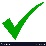 Principales conclusiones:
Las PYMES pueden confiar en diferentes herramientas para la comunicación online
Es crucial seguir las reglas/costumbres para una comunicación efectiva
Para cada herramienta de comunicación online hay cosas que hacer y otras que evitar
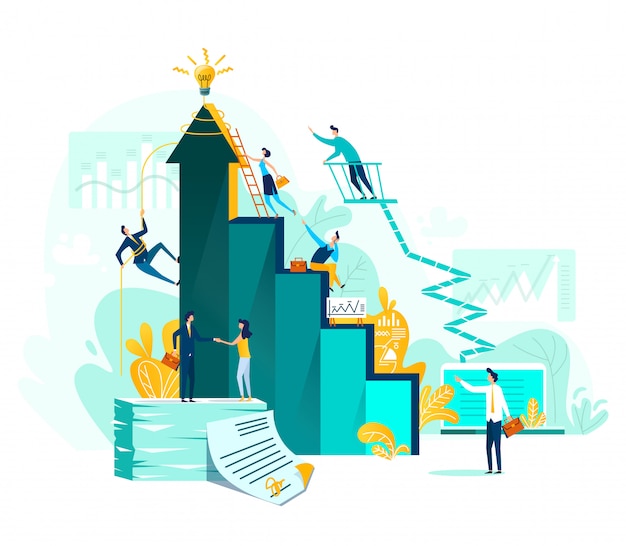 Test de evaluación
3. ¿Cómo puede ser efectiva la comunicación con mensajería instantánea?

a.- con el uso extensivo de acrónimos
b.- escribiendo textos cortos
c.- con el uso generalizado de emojis
La netiqueta consiste en:

a.- reglas/costumbres para una buena comunicación online
b.- reglas/costumbres solo para la comunicación empresarial
c.- algunas reglas/costumbres para la comunicación en general
2. Qué puede ser considerado descortés en los emails?

a.- escribir frases largas
b.- compartir archivos grandes
c.- Usar todo en mayúsculas
5. Durante las videollamadas debes evitar: 

a.- hacer otras tareas durante la reunión
b.- vestir ropa brillante
c.- llevar gafas
4. Las redes sociales pueden ayudarte a:

a.- llegar a un gran número de personas
b.- publicitar productos/servicios solo de forma local
c.- publicitar productos/servicios solo de forma global
Test de evaluación
2. Qué puede ser considerado descortés en los emails?

a.- escribir frases largas
b.- compartir archivos grandes
c.- Usar todo en mayúsculas
3. ¿Cómo puede ser efectiva la comunicación con mensajería instantánea?

a.- con el uso extensivo de acrónimos 
b.- escribiendo textos cortos
c.- con el uso generalizado de emojis
La netiqueta consiste en:

a.- reglas/costumbres para una buena comunicación online
b.- reglas/costumbres solo para la comunicación empresarial
c.- algunas reglas/costumbres para la comunicación en general
5. Durante las videollamadas debes evitar: 

a.- hacer otras tareas durante la reunión
b.- vestir ropa brillante
c.- llevar gafas
4. Las redes sociales pueden ayudarte a:

a.- llegar a un gran número de personas
b.- publicitar productos/servicios solo de forma local
c.- publicitar productos/servicios solo de forma global
UNIDAD 1: La netiqueta en el contexto empresarial
FUENTES
Balinas, T. (2021). Redes sociales Etiquette for Business Owners: 25 Do’s & Don’ts. https://www.outboundengine.com/blog/social-media-etiquette-for-business-25-dos-donts/ 

Conrad, A. (2021). The 7 Rules of Business Chat Etiquette Your Team is Definitely Breaking. https://www.getapp.com/resources/business-chat-etiquette-rules-for-small-business/ 

Guffey, M. (2008). Essentials of business communication (7th ed.). Mason, OH: Thomson/Wadsworth.

Shea, V. (1994). Netiquette. San Francisco, CA: Albion Books.

Smith, S. (2020). Netiquette: How to Master Online Business Communication. https://www.business-opportunities.biz/2020/05/05/netiquette-master-online-business-communication/

Strawbridge, M. (2006). Netiquette: Internet etiquette in the age of the blog. Software Reference.
Gracias!